DOS
UNO
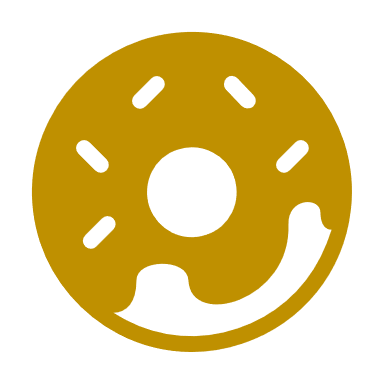 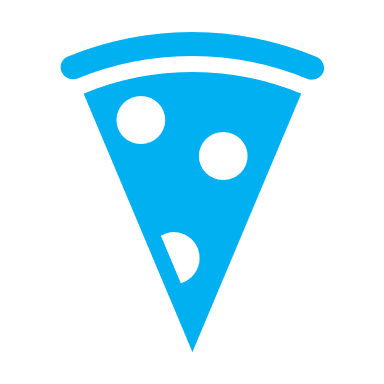 TRES
OCHO
CUATRO
SIETE
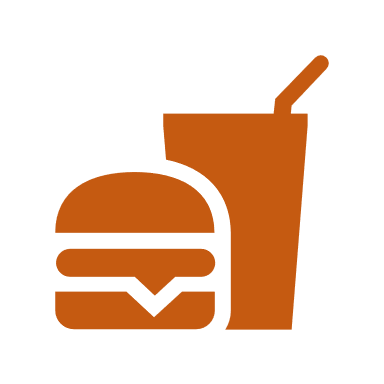 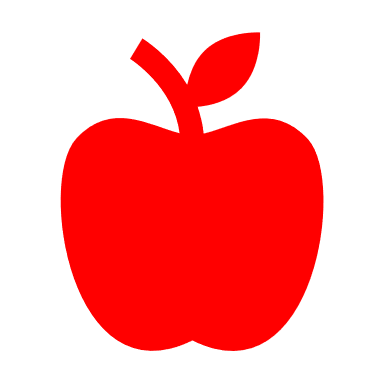 CINCO
SEIS